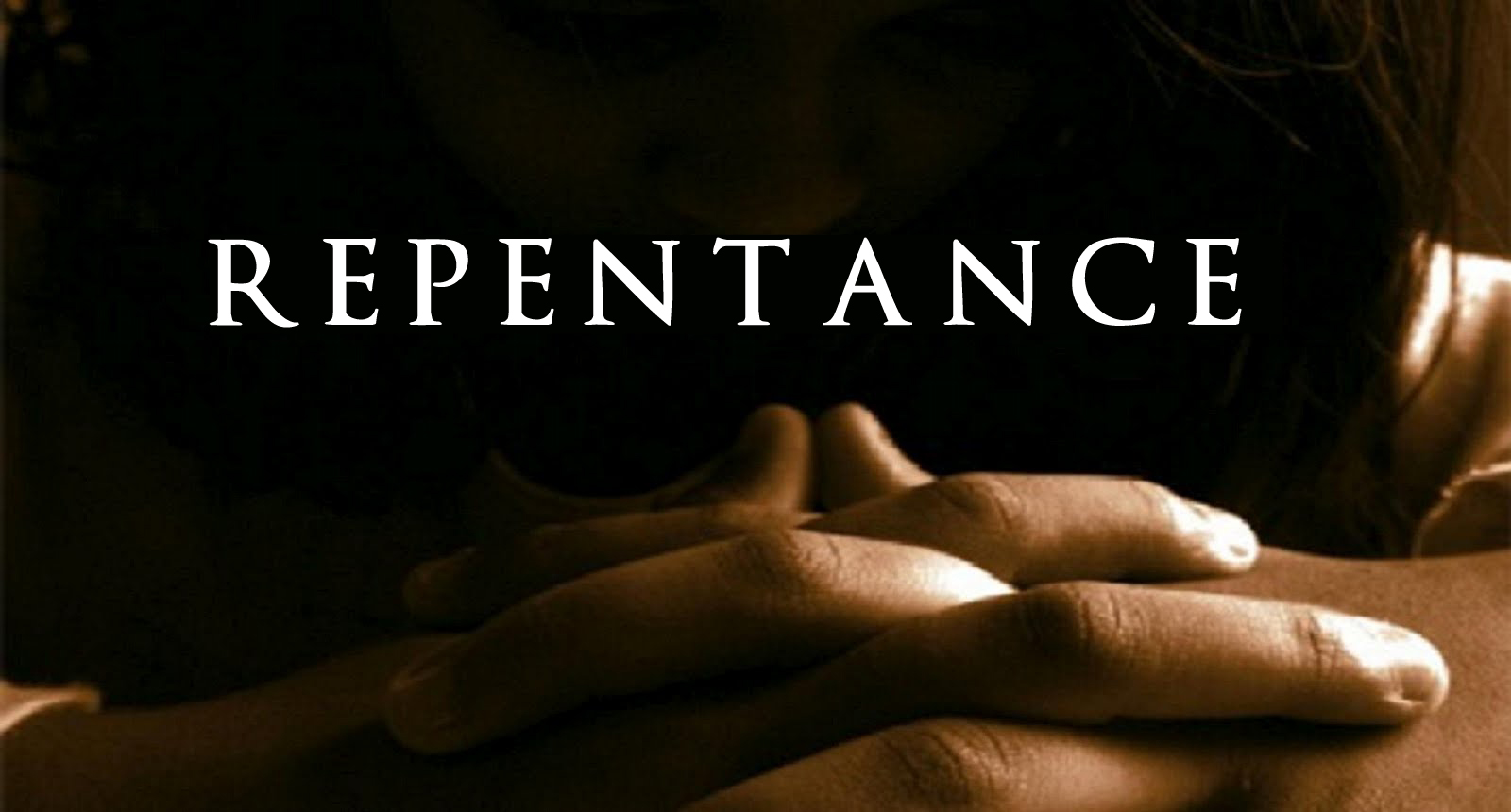 REPENTANCE Is not….
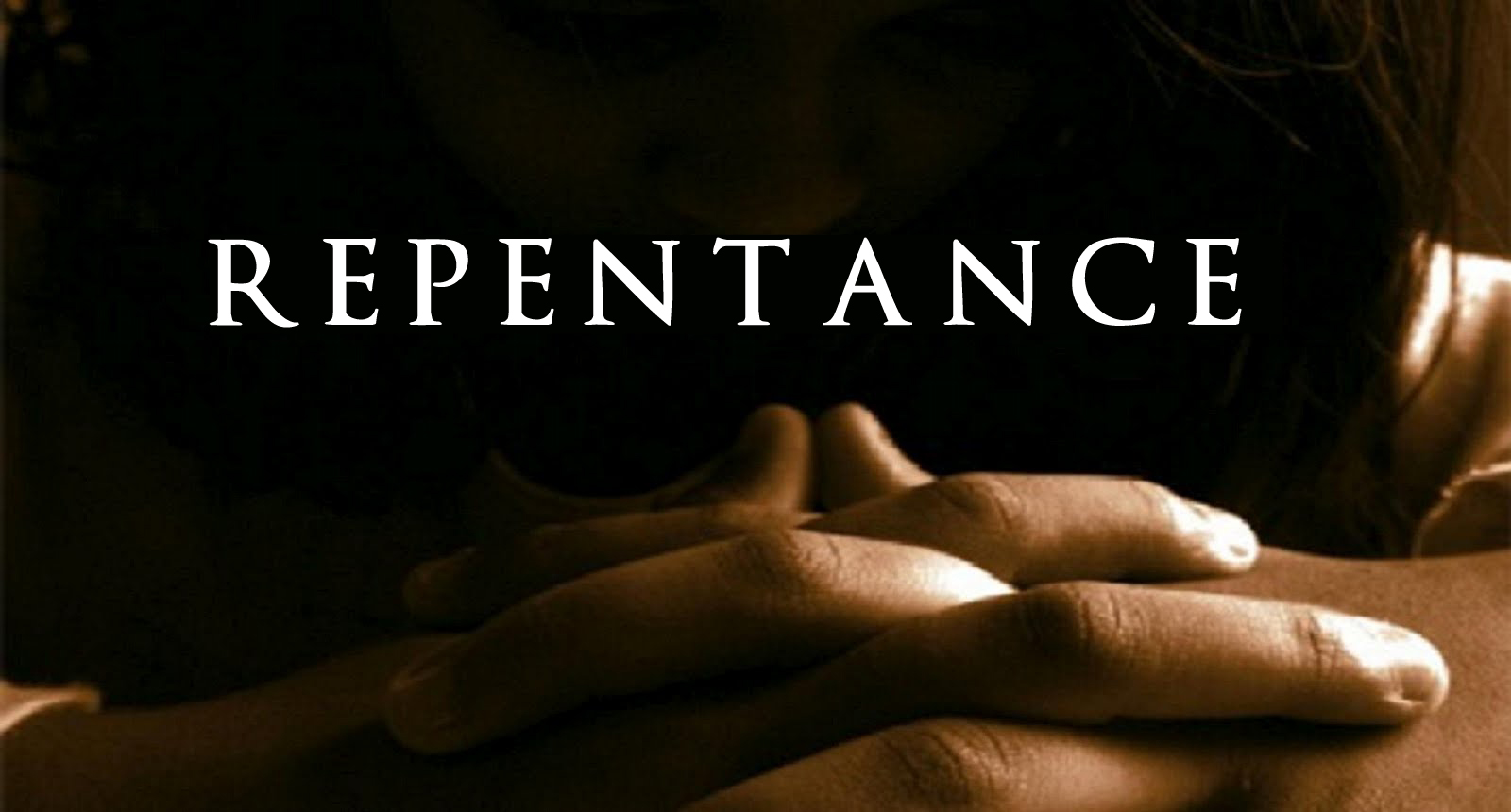 Baptism
Coming forward
Feeling sorry
REPENTANCE Is….
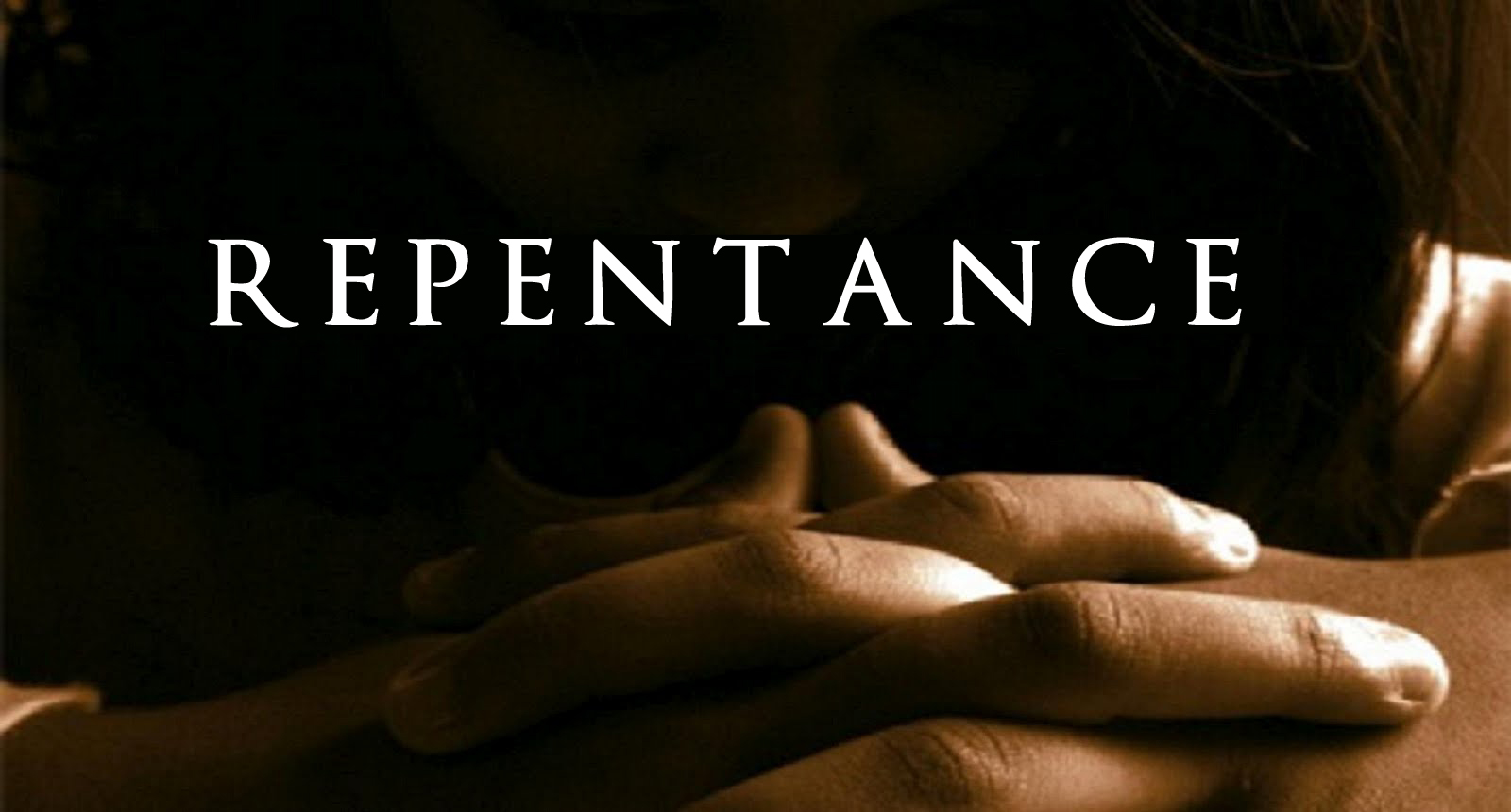 Conscience decision
Crucifying old man
Changed behavior